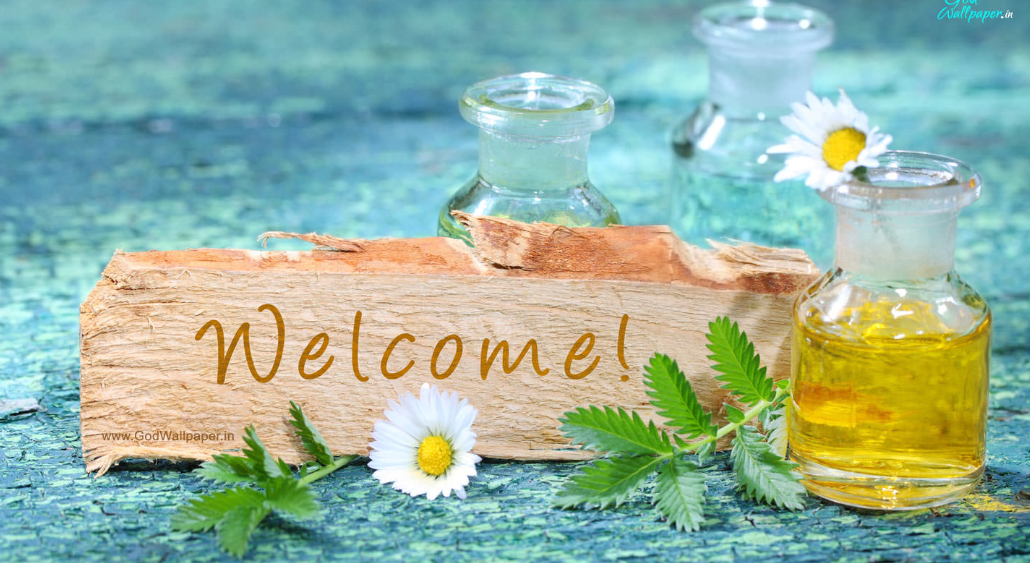 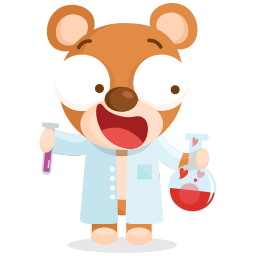 Ơ, GÌ THẾ NHỈ?
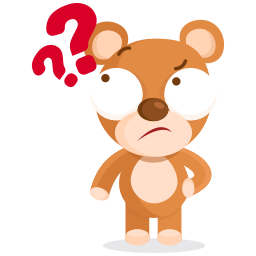 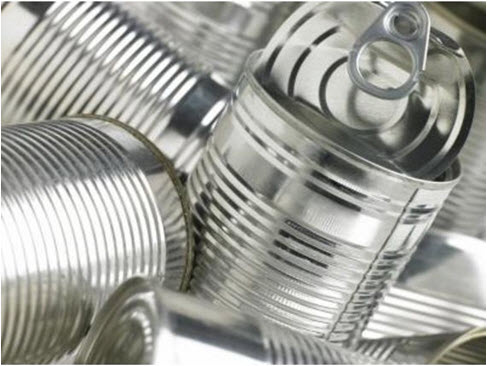 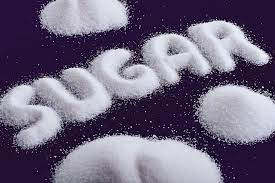 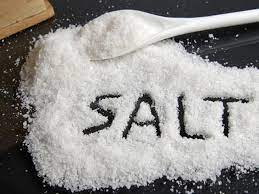 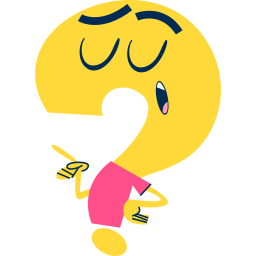 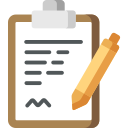 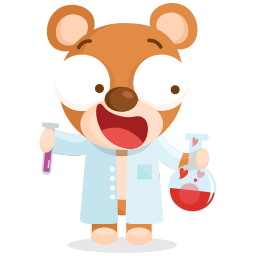 I - NGUYÊN TỐ HÓA HỌC
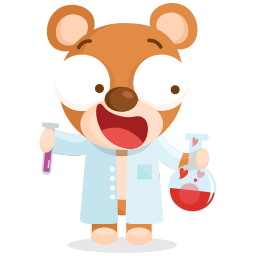 PHẦN TRĂM KHỐI LƯỢNG CÁC NGUYÊN TỐ 
CẤU TẠO LỚP VỎ TRÁI ĐẤT
I - NGUYÊN TỐ HÓA HỌC
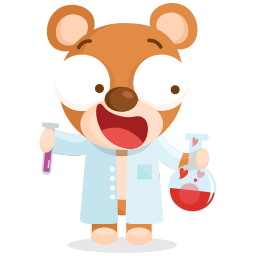 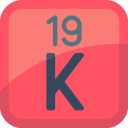 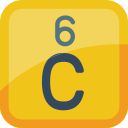 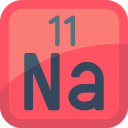 BÀI 3: 			NGUYÊN TỐ HÓA HỌC
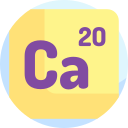 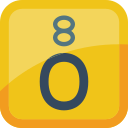 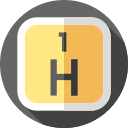 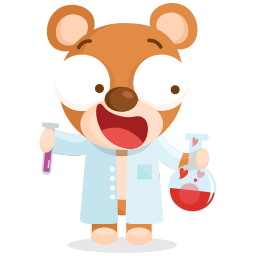 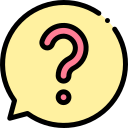 I - NGUYÊN TỐ HÓA HỌC
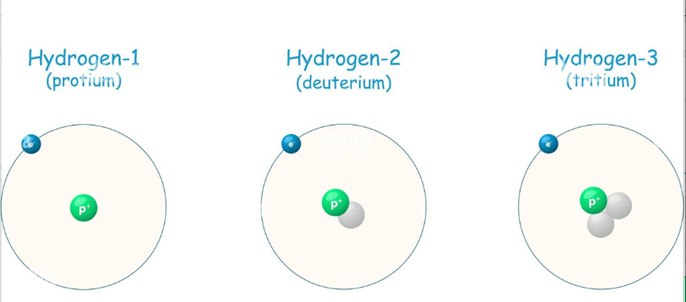 protons
neutrons
electrons
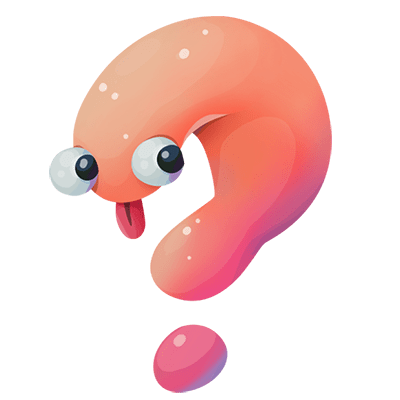 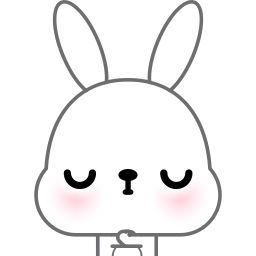 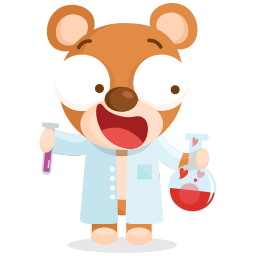 Quan sát và điền vào phiếu học tập 1?
I - NGUYÊN TỐ HÓA HỌC
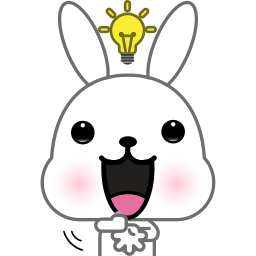 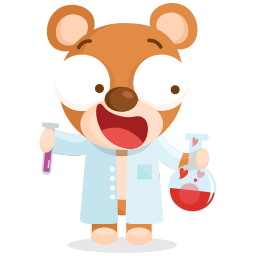 I - NGUYÊN TỐ HÓA HỌC
D (1,1)
E (1,2)
G (6,6)
A (1,0)
CÁC NGUYÊN TỬ NÀO ĐƯỢC XẾP VÀO CÙNG 1 Ô VUÔNG?
Z (19,21)
L (6, 8)
M (7,7)
T (8,10)
R (8,9)
Q (8,8)
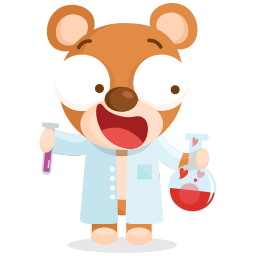 I - NGUYÊN TỐ HÓA HỌC
G (6,6)
A (1,0)
Q (8,8)
D (1,1)
L (6, 8)
R (8,9)
E (1,2)
T (8,10)
CÁC NGUYÊN TỬ CÓ CÙNG SỐ PROTONS ĐƯỢC GỌI LÀ GÌ?
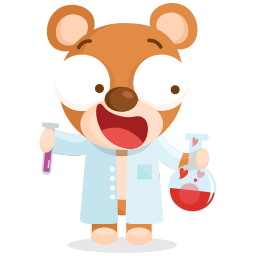 I - NGUYÊN TỐ HÓA HỌC
Nguyên tố hóa học là tập hợp các nguyên tử cùng số protons trong hạt nhân nguyên tử.
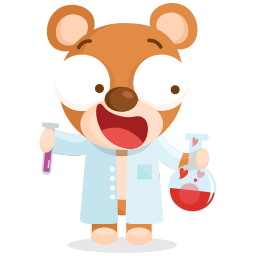 Điền vào những ô còn trống trong bảng trên?
I –NGUYÊN TỐ HÓA HỌC
Hoàn thành bảng sau bằng cách điền vào dấu …
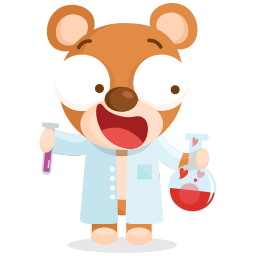 II – TÊN GỌI VÀ KÍ HIỆU NGUYÊN TỐ HÓA HỌC
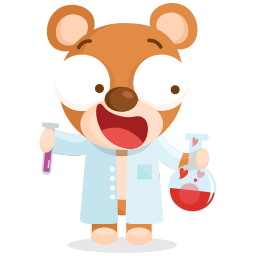 II – TÊN GỌI VÀ KÍ HIỆU NGUYÊN TỐ HÓA HỌC
1. TÊN GỌI CÁC NGUYÊN TỐ HÓA HỌC
Ngày nay, tên gọi của các nguyên tố được quy định dùng thống nhất trên toàn thế giới theo IUPAC.
Nguyên tố natri có tên theo IUPAC là sodium.
Tên gọi của các nguyên tố hóa học được đặt theo các cách khác nhau.
Nguyên tố vàng có tên là silver; nguyên tố natri có tên Latin là natrium.
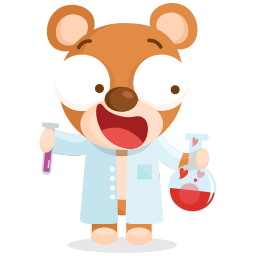 II – TÊN GỌI VÀ KÍ HIỆU NGUYÊN TỐ HÓA HỌC
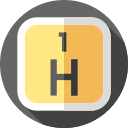 2. KÍ HIỆU CỦA NGUYÊN TỐ HÓA HỌC
Mỗi nguyên tố hóa học có một kí hiệu hóa học riêng biệt.
Kí hiệu hóa học được quy định dùng thống nhất trên toàn thế giới (IUPAC).
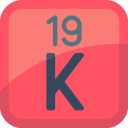 Kí hiệu hóa học gồm 1 hoặc 2 chữ cái có trong tên gọi của nguyên tố, trong đó chữ cái đầu viết in hoa, chữ cái sau viết thường.
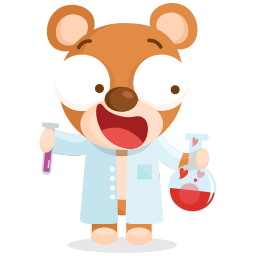 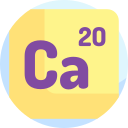 Tên gọi, kí hiệu hóa học và khối lượng nguyên tử của 20 nguyên tố đầu tiên
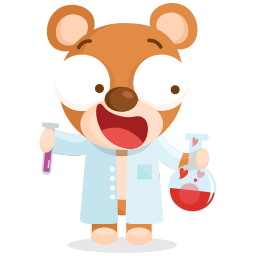 NHANH NHƯ CHỚP
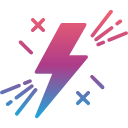 Cho biết tên gọi và khối lượng nguyên tử của nguyên tố dưới đây?
C
Carbon
12
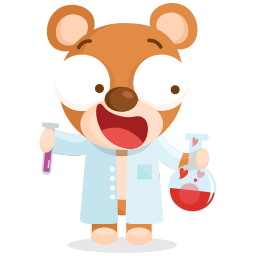 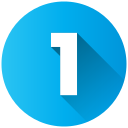 NHANH NHƯ CHỚP
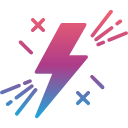 Cho biết tên gọi và khối lượng nguyên tử của nguyên tố dưới đây?
Na
Sodium
23
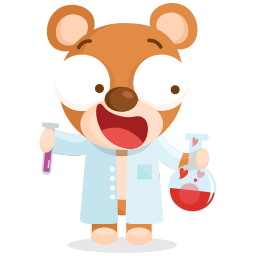 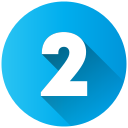 NHANH NHƯ CHỚP
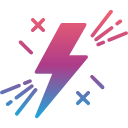 Cho biết kí hiệu hóa học và khối lượng nguyên tử của nguyên tố dưới đây?
Calcium
Ca
40
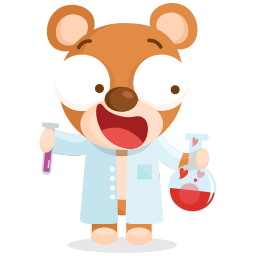 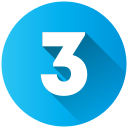 NHANH NHƯ CHỚP
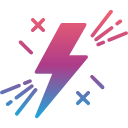 Cho biết tên gọi và kí hiệu hóa học của nguyên tố có khối lượng nguyên tử dưới đây?
14
Nitrogen
N
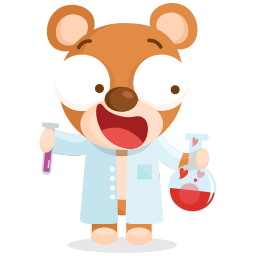 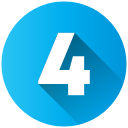 NHANH NHƯ CHỚP
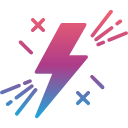 Cho biết kí hiệu hóa học và khối lượng nguyên tử của nguyên tố dưới đây?
Oxygen
O
16
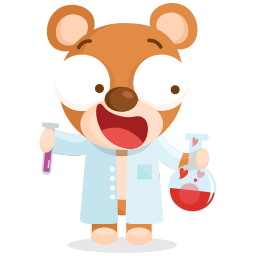 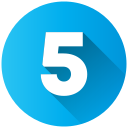 NHANH NHƯ CHỚP
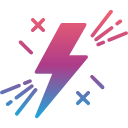 Cho biết tên gọi và kí hiệu hóa học của nguyên tố có khối lượng nguyên tử dưới đây?
35,5
Chlorine
Cl
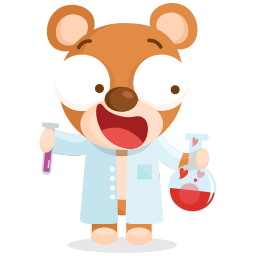 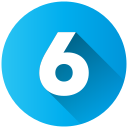 NHANH NHƯ CHỚP
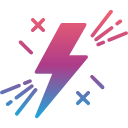 Cho biết kí hiệu hóa học và khối lượng nguyên tử của nguyên tố dưới đây?
Sulfur
S
32
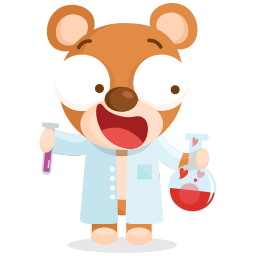 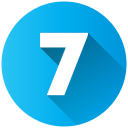 NHANH NHƯ CHỚP
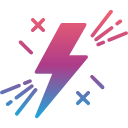 Cho biết tên gọi và kí hiệu hóa học của nguyên tố có khối lượng nguyên tử dưới đây?
1
Hydrogen
H
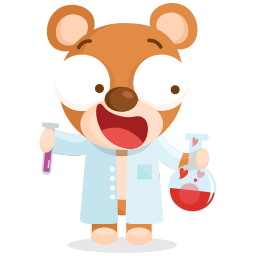 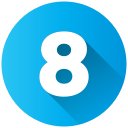 NHANH NHƯ CHỚP
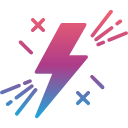 Cho biết tên gọi và khối lượng nguyên tử của nguyên tố dưới đây?
He
Helium
4
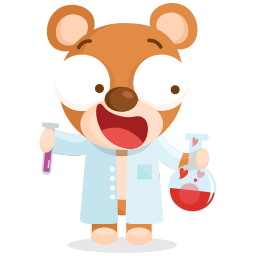 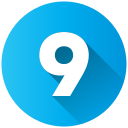 NHANH NHƯ CHỚP
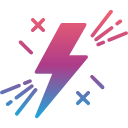 Cho biết kí hiệu hóa học và khối lượng nguyên tử của nguyên tố dưới đây?
Magnesium
Mg
24
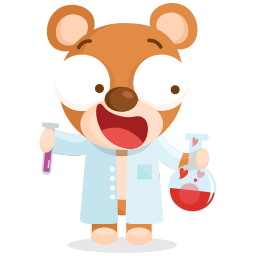 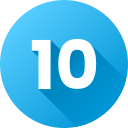 NHANH NHƯ CHỚP
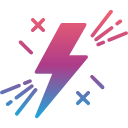 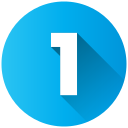 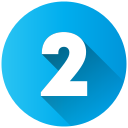 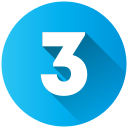 C
14
Calcium
Oxygen
Na
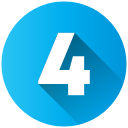 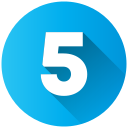 Carbon
12
Nitrogen
N
O
16
Ca
40
Sodium
23
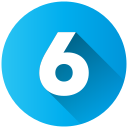 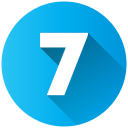 Sulfur
He
Magnesium
35,5
1
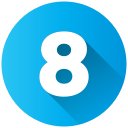 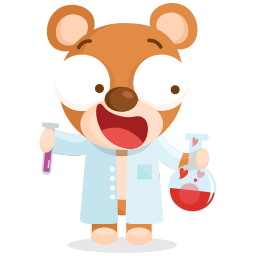 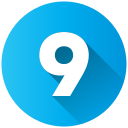 Hydrogen
H
Helium
4
Chlorine
Cl
S
32
Mg
24
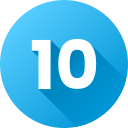 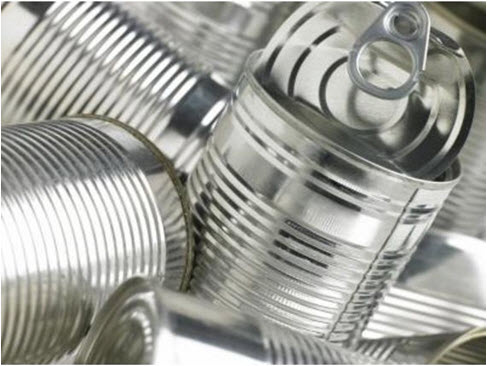 CHO BIẾT CÁC NGUYÊN TỐ CÓ TRONG THÀNH PHẦN CỦA CÁC SẢN PHẨM TRÊN?
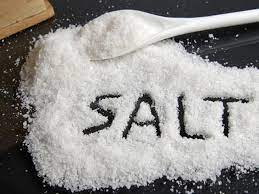 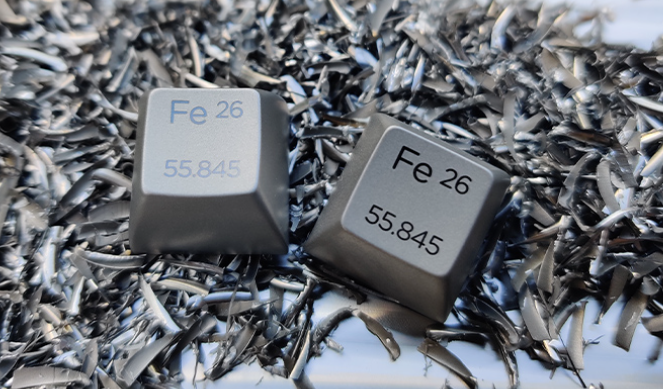 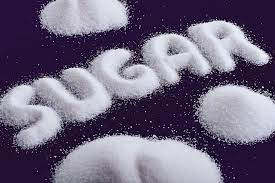 HOÀN THÀNH TẠI NHÀ
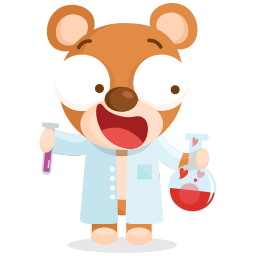 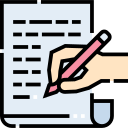 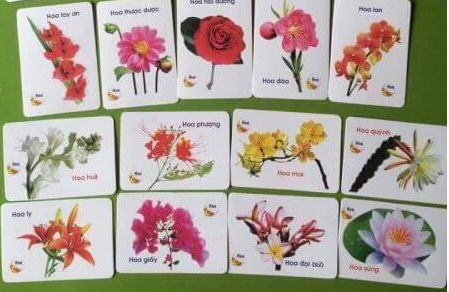 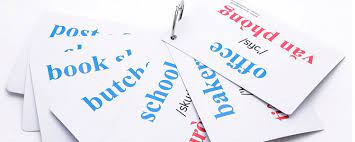 THIẾT KẾ FLASHCARD TỰ HỌC – TÊN GỌI, KÍ HIỆU HÓA HỌC VÀ KHỐI LƯỢNG NGUYÊN TỬ CỦA 20 NGUYÊN TỐ ĐẦU TIÊN
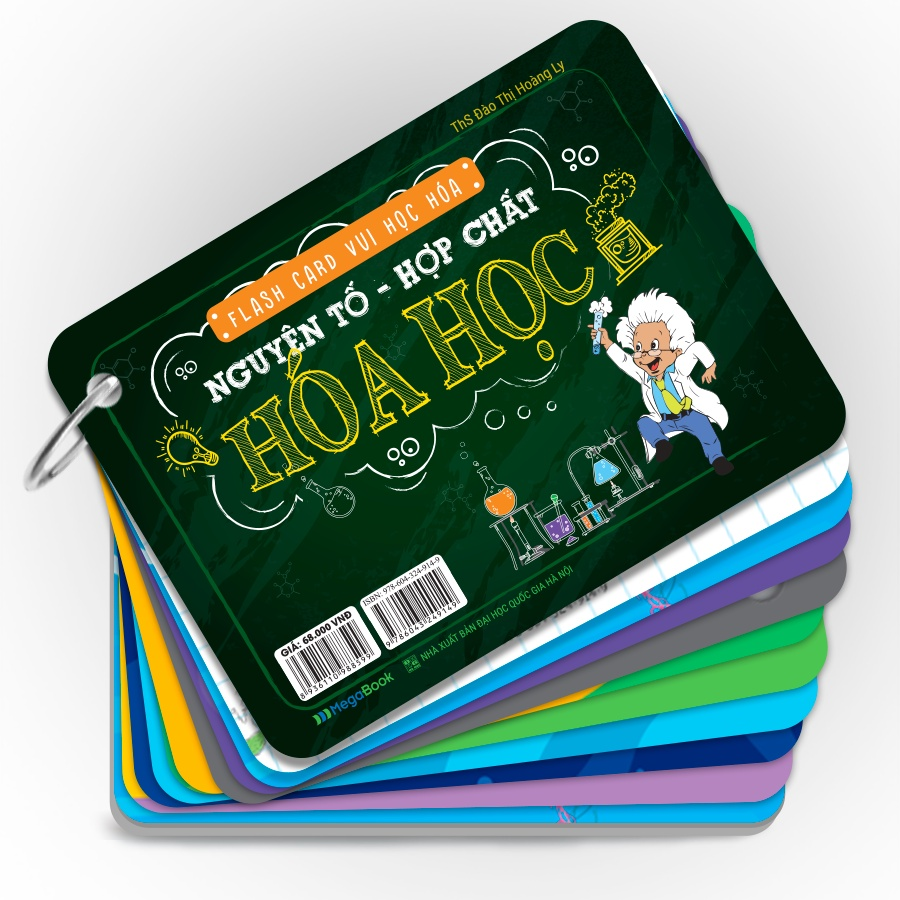 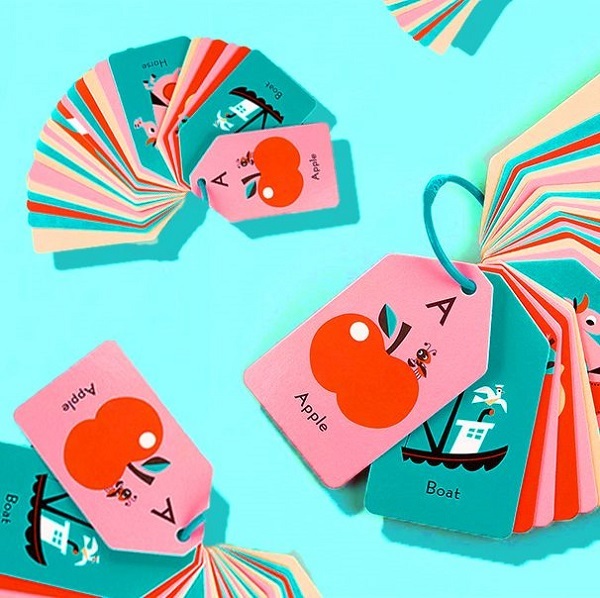 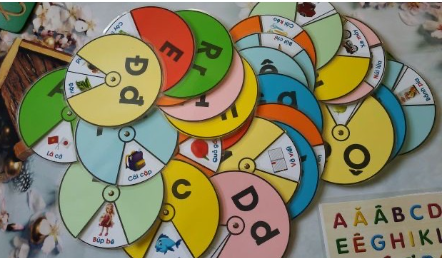 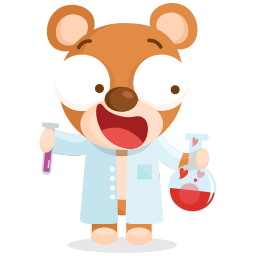 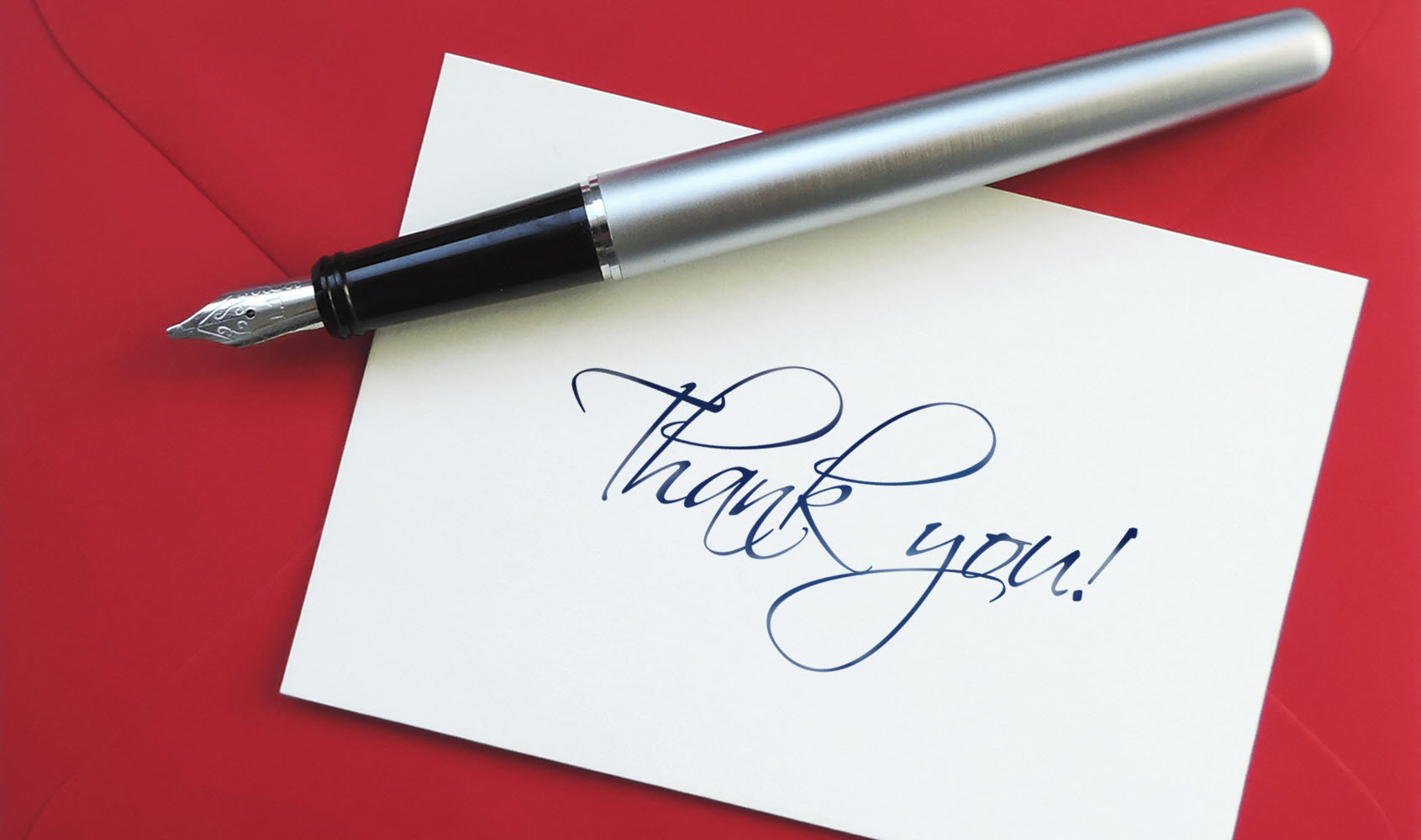 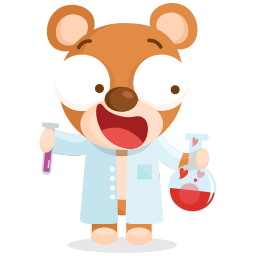 CẢM ƠN CÁC BẠN ĐÃ THEO DÕI!